Kedvenc Mobilom
Nevem: Soós Rita

Tanárom: Vitézné Szabó Hajnalka

Iskolám neve, címe:   
Bán Zsigmond Református Általános Iskola AMI és óvoda
Tiszafüred, Fő út 2.
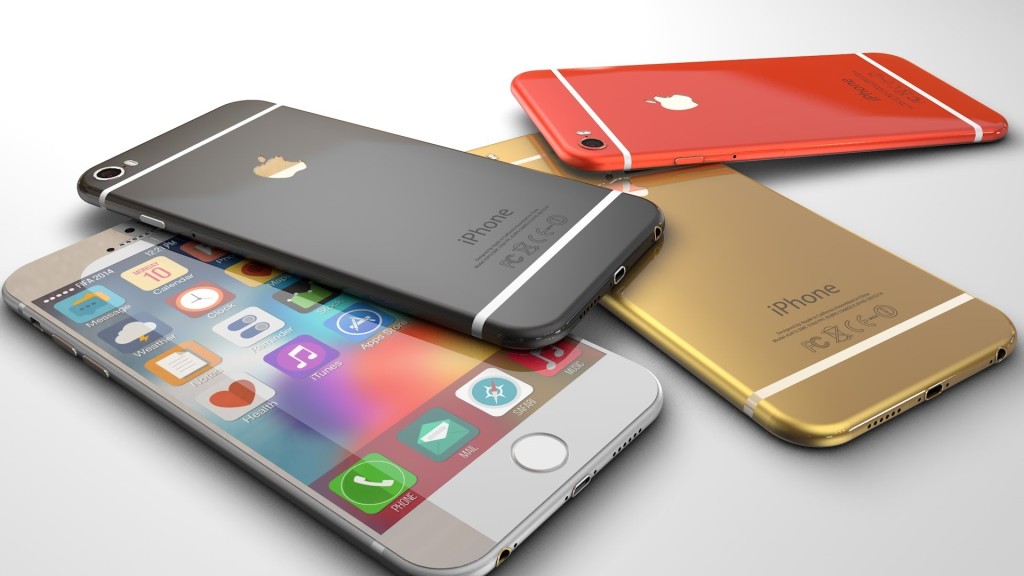 Gombok jelentése:
Következő dia

Előző dia

Utolsó dia

Kezdőlap

Bemutató vége
Iphone 6
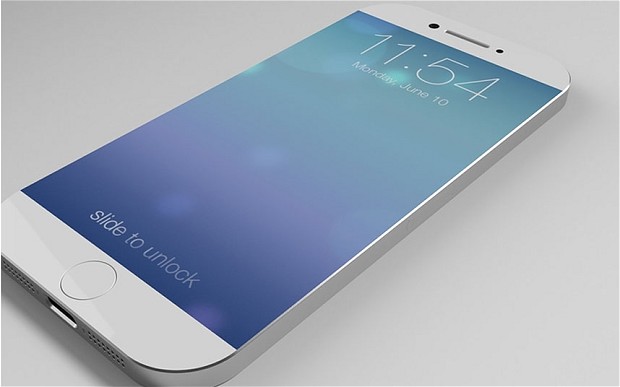 Az új Iphone szinte bármit tud, és könnyen lehet használni!!
Jelentése
Az Iphone jelentése: -- Én telefonom!!
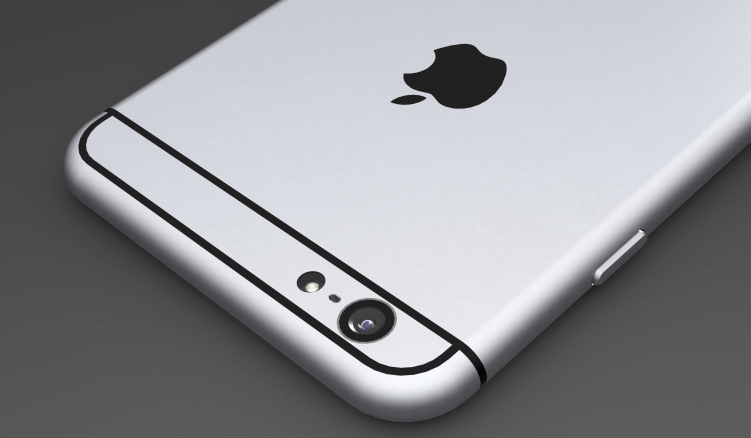 Tulajdonságai
4,7” Retina HD-kijelző, 
Led-es háttér-világítás
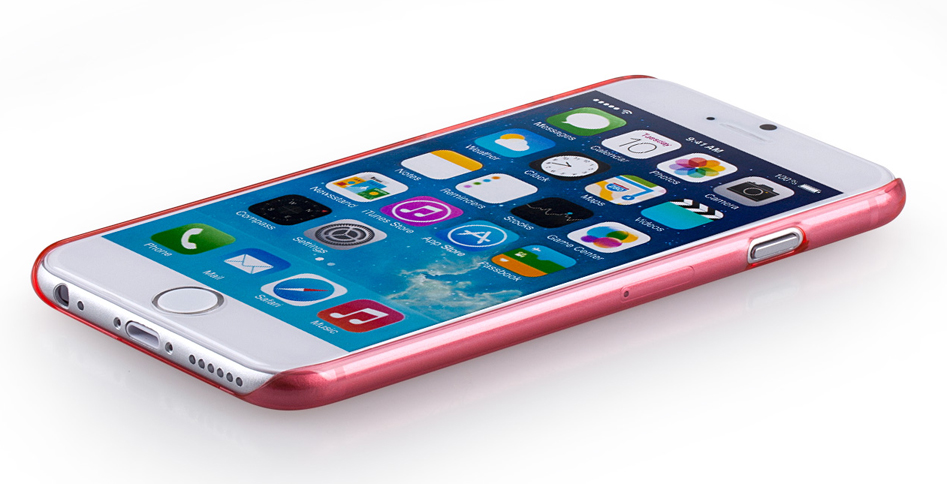  8  megapixeles  isIght  kamera, 
True  tone  vaku.
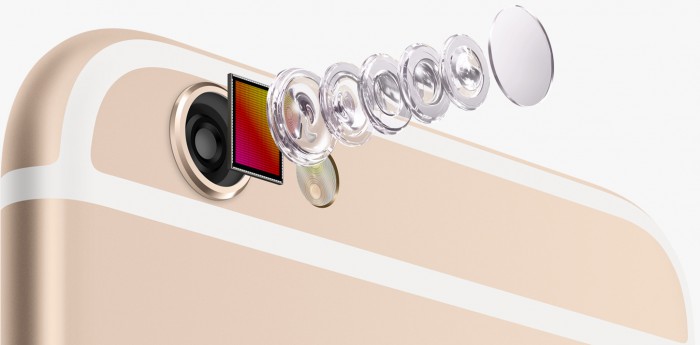 Csatlakozók: 
Lightning csatlakozó
Sztereó fejhallgató-csatlakozó
Mikrofon-csatlakozó
Beépített hangszóróhoz csatlakozók
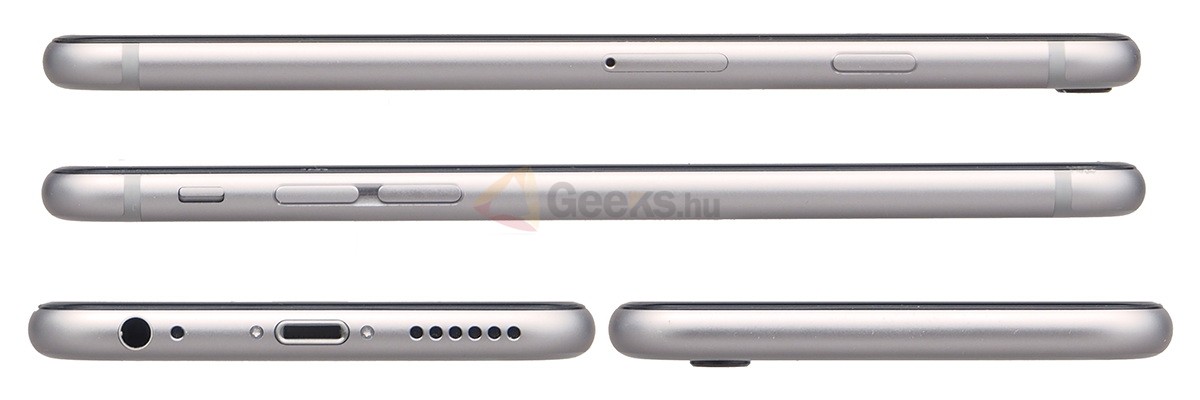 Tartozékai:

 Fülhallgató:
    Apple EarPods távvezérlővel és mikrofonnal
    
 SIM kártya
   Nano-SIM kártya

 USB hálózati adapter
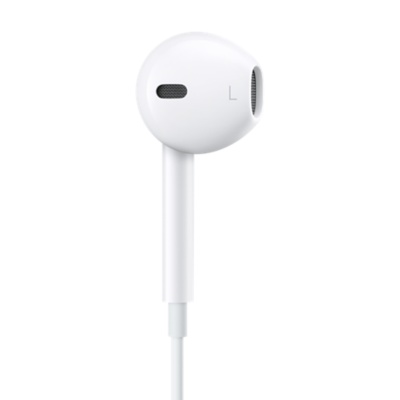 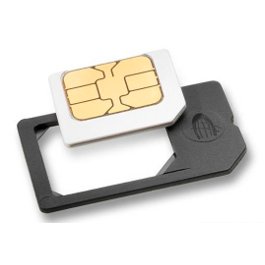 Lightning - USB átalakító kábel
Dokumentáció
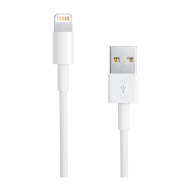 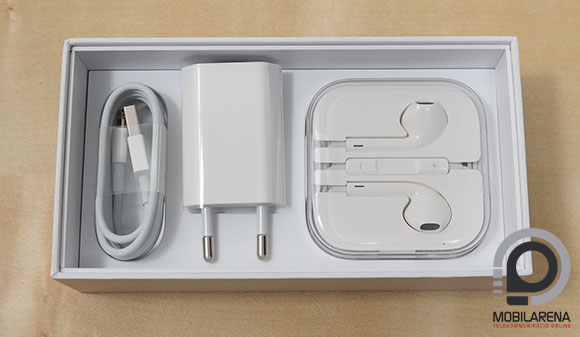 Memória: 1000MB
Egyéb tulajdonságok:
129 gramm
Lehet letölteni csengőhangot
WiFi és bluetooth van
Az akkumulátor nem vehető ki!
4 G generáció
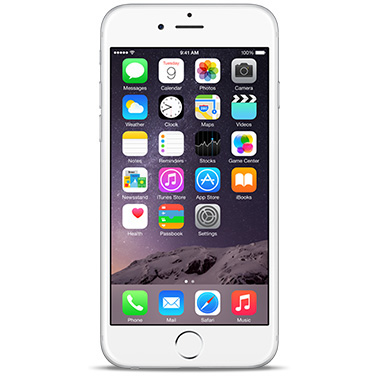 Operációs rendszere:
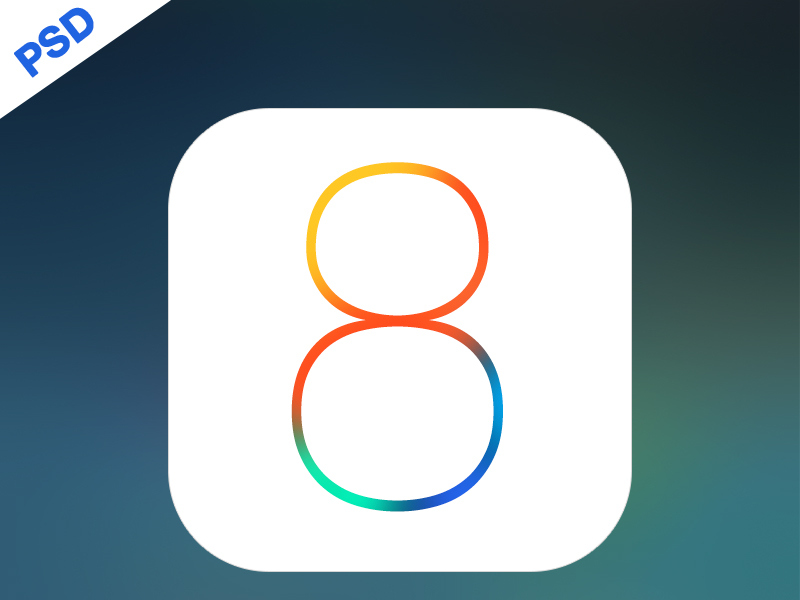 IOS 8, a legmodernebb operációs rendszer!! 
Gyorsan megkeresheted és szerkesztheted a fotókat, amiket készítettél. Hangodat szöveges üzenetekben hallathatod.
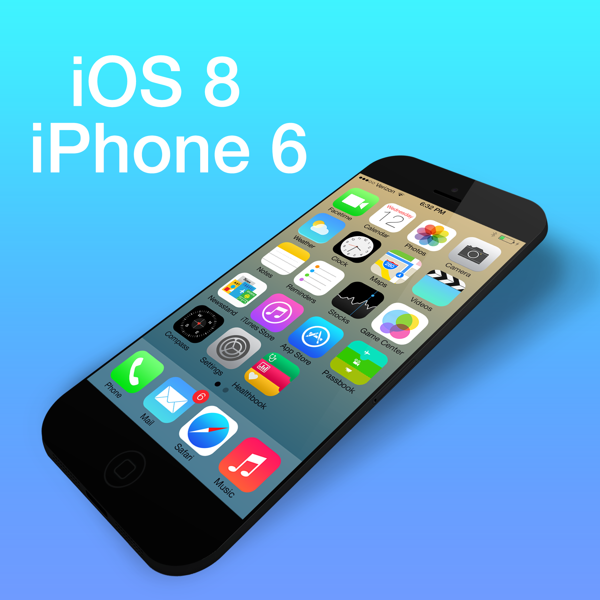 2 féle Iphone6 is van, az Iphone6 és az Iphone6 plus!!
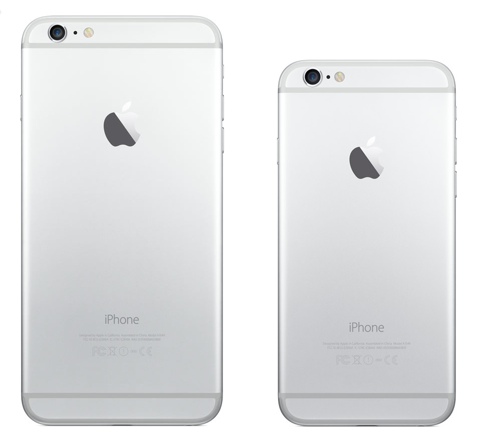 Színezd egyformára az összetartozó cellákat!!
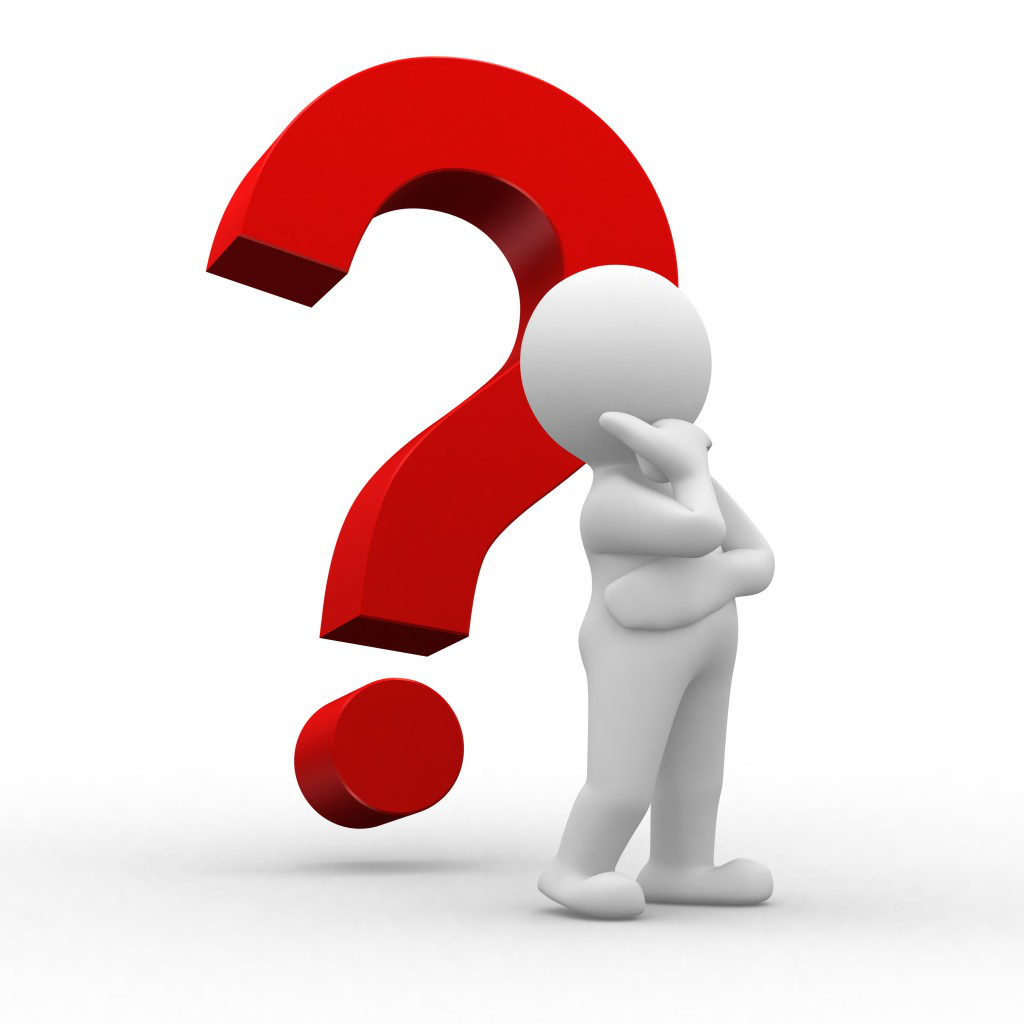 Színezd egyformára az összetartozó cellákat!!
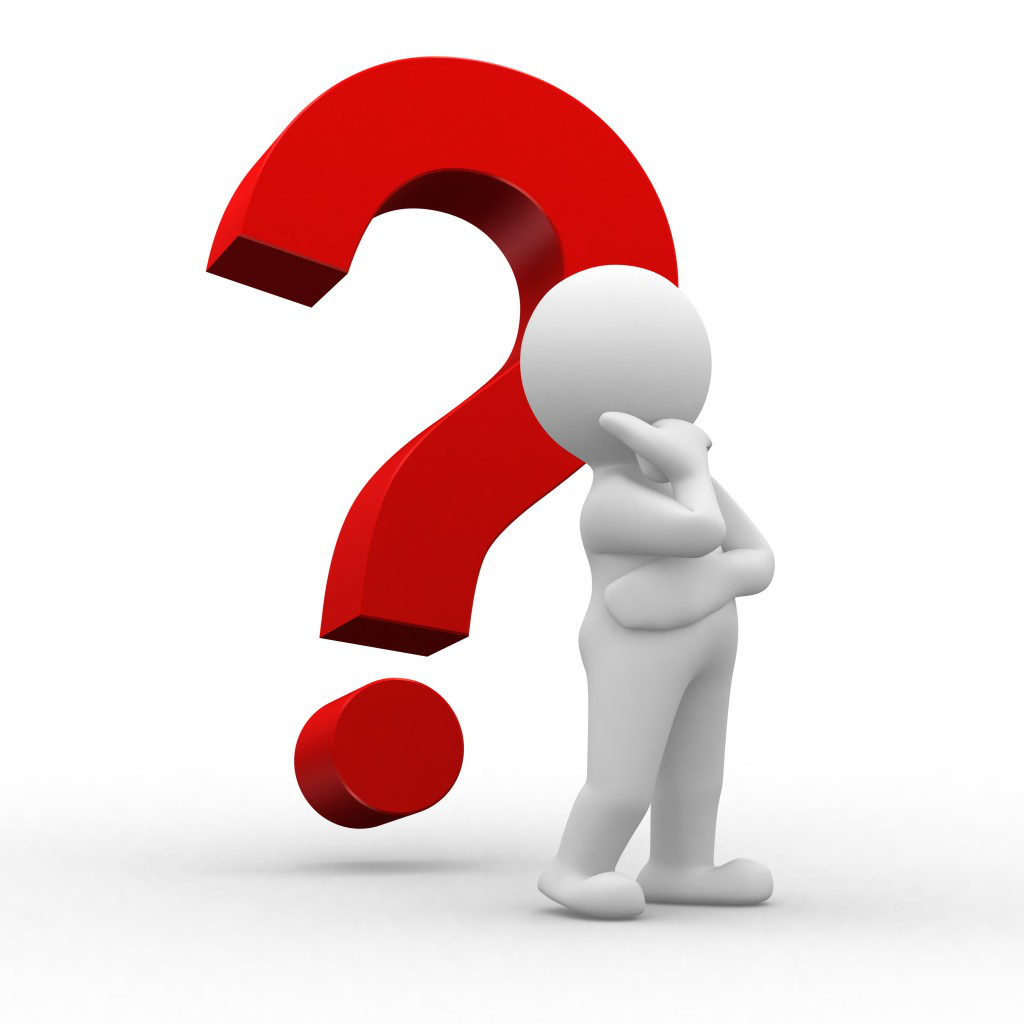 Használt források:

https://www.apple.com/hu/iphone-6/

http://www.telefonguru.hu/keszulekek/keszulek-guru_Apple_iPhone_6.asp

https://www.apple.com/hu/iphone-6/specs/
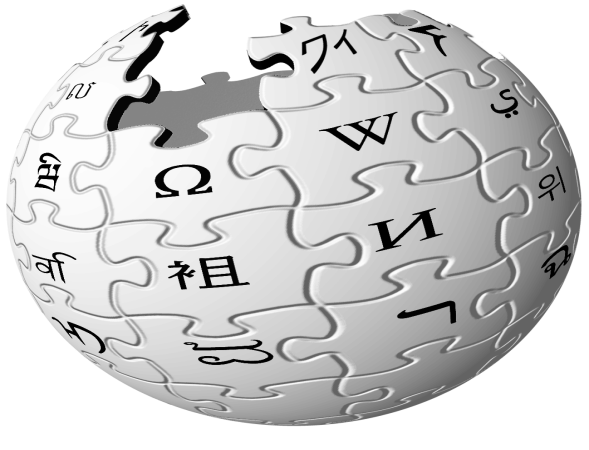 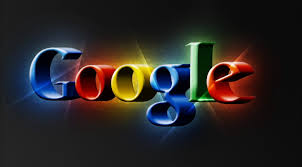